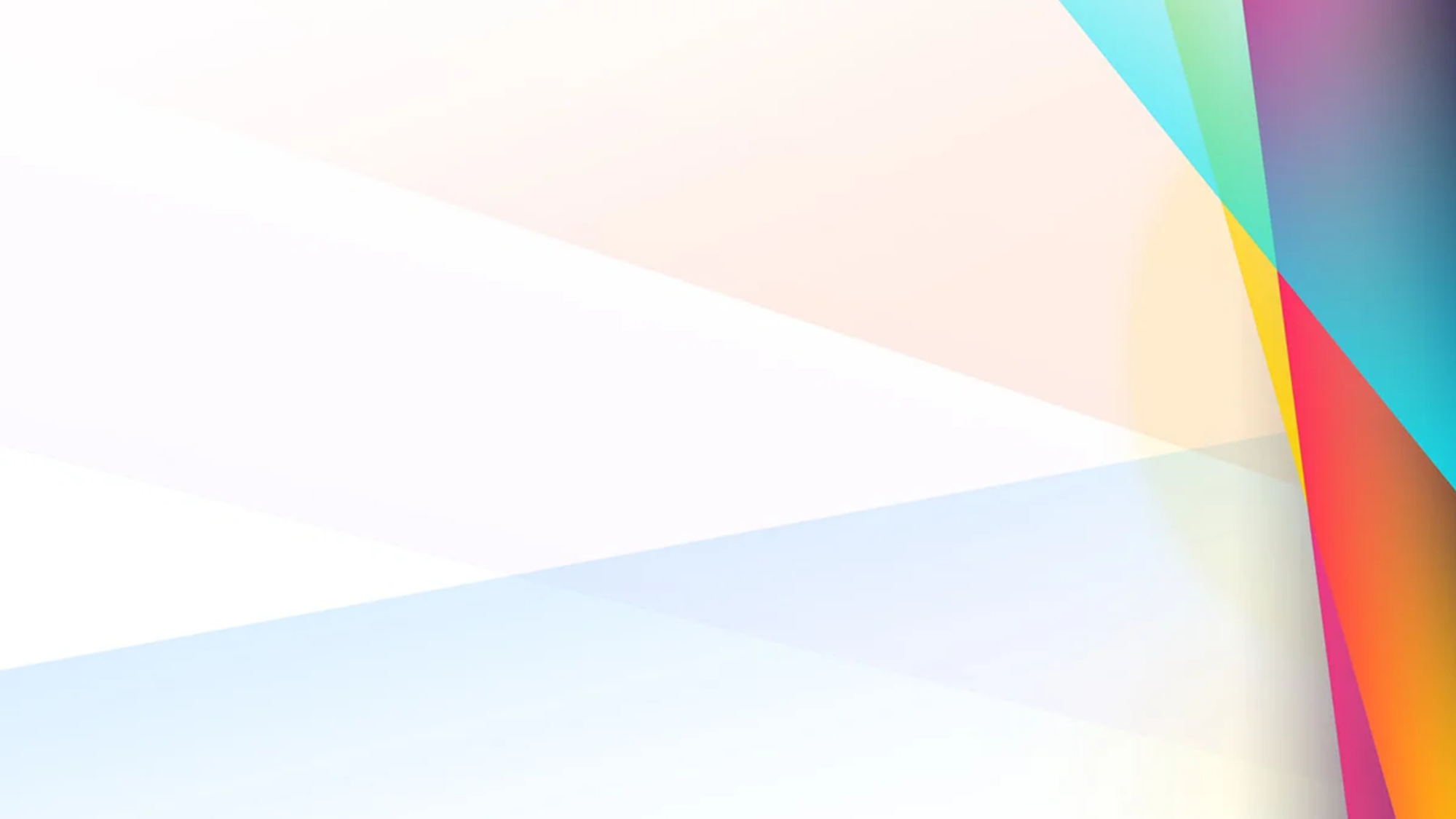 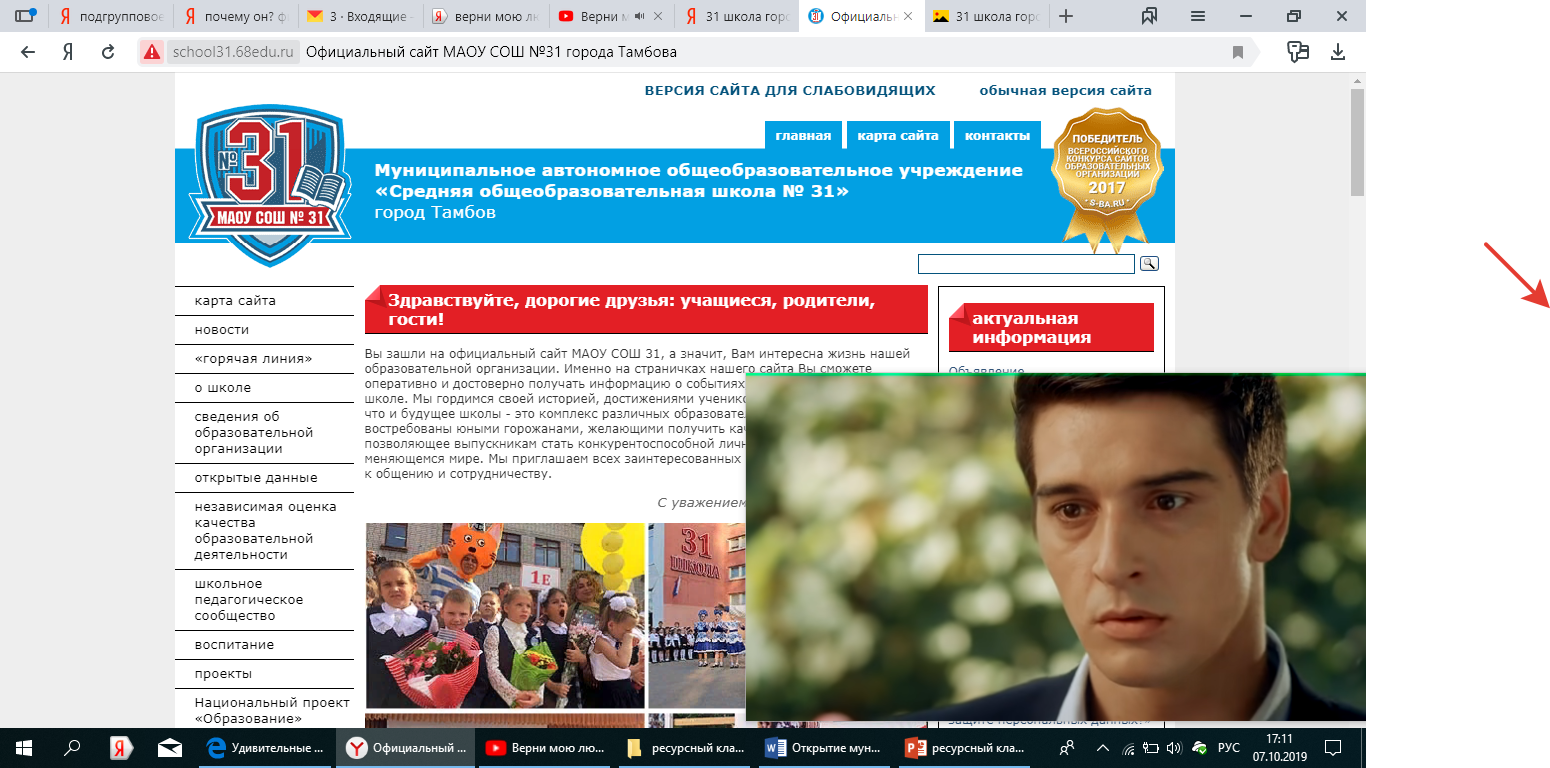 Рабочая программа по курсу «Коррекционно-развивающие занятия» для обучающихся с задержкой психического развития к адаптированной основной общеобразовательной программе начального общего образования для обучающихся с задержкой психического развития (вариант 7.2.)
Подготовила: 
Евсеева А.Ю., учитель-дефектолог
Муниципальное автономное общеобразовательное учреждение «Средняя общеобразовательная школа № 31»
Тамбов
    2022
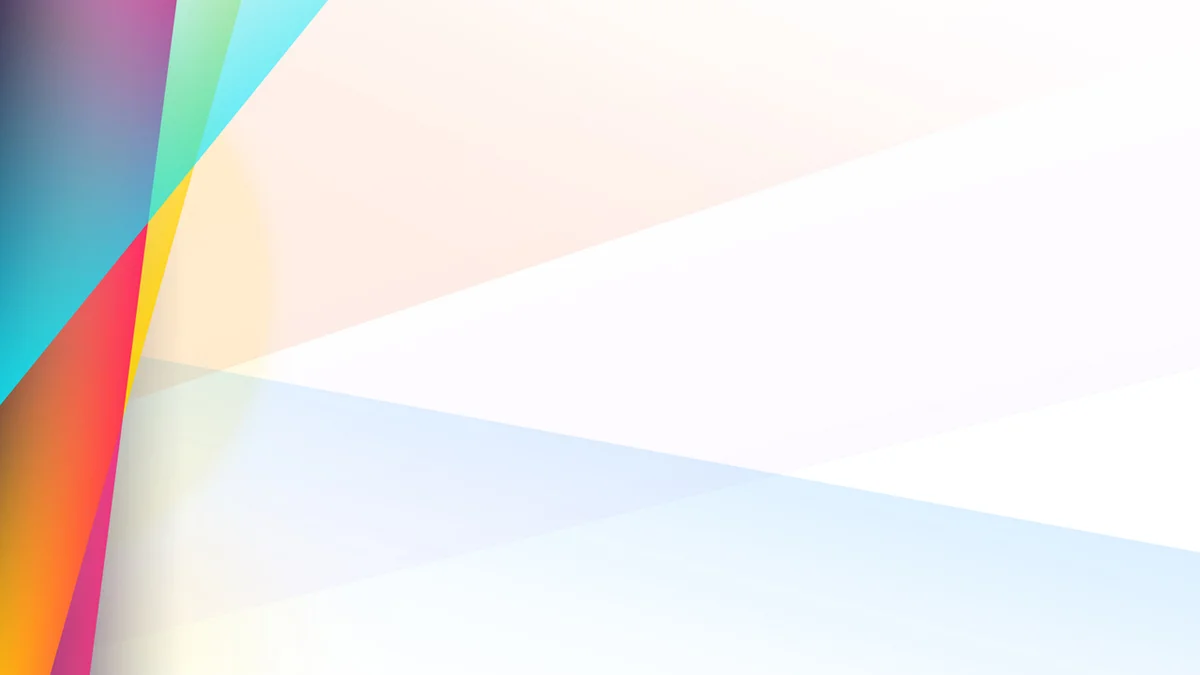 Рабочая программа по курсу «Коррекционно-развивающие занятия» для обучающихся с задержкой психического развития разработана с учетом требований Федерального государственного образовательного стандарта начального общего образования, целей и задач, адаптированной основной общеобразовательной программы начального общего образования (далее – АООП НОО)  для обучающихся с задержкой психического развития (вариант 7.2.) утверждено приказом директора МАОУ СОШ № 31 от 31.08.2020 № 301 [1].
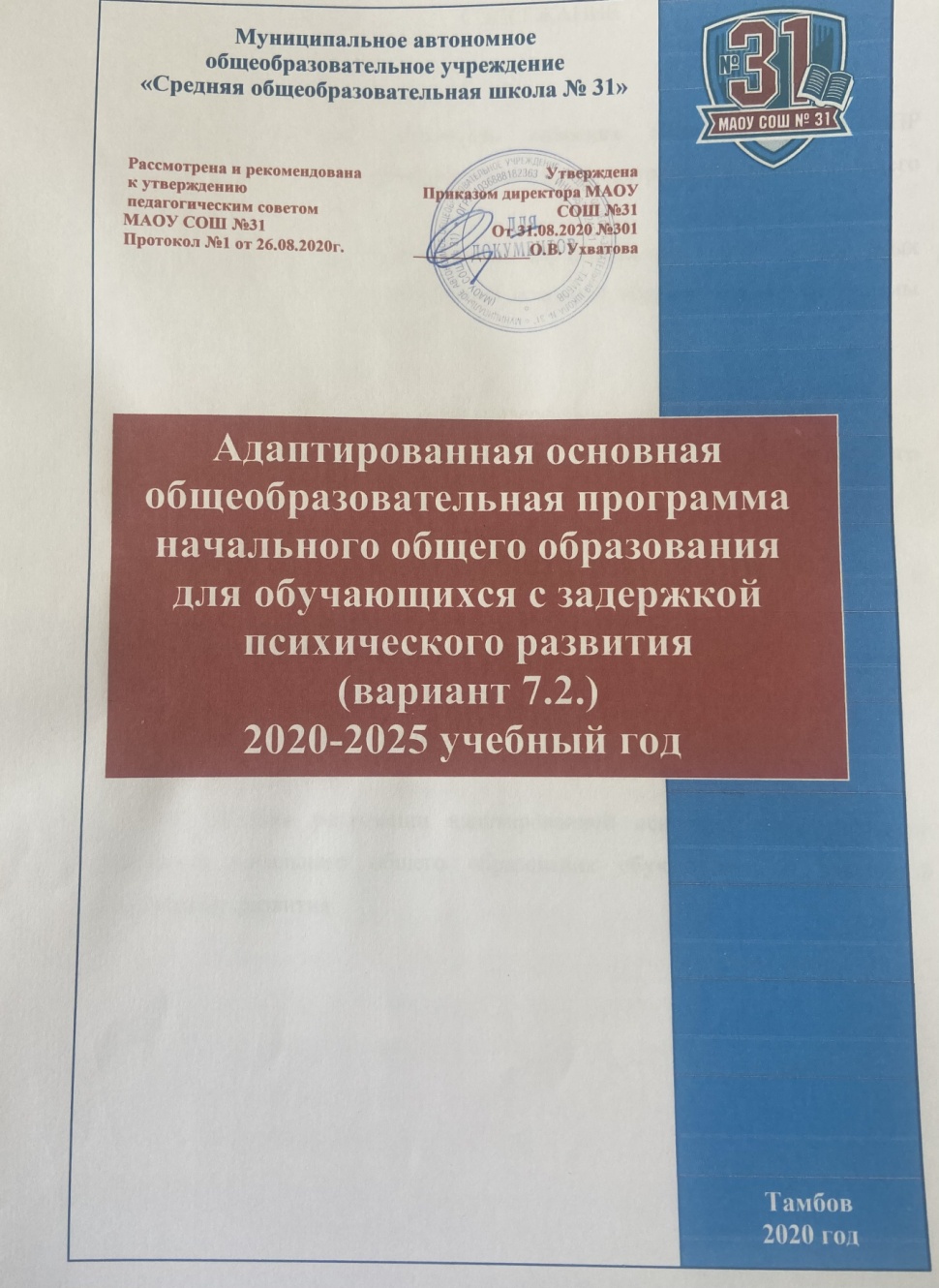 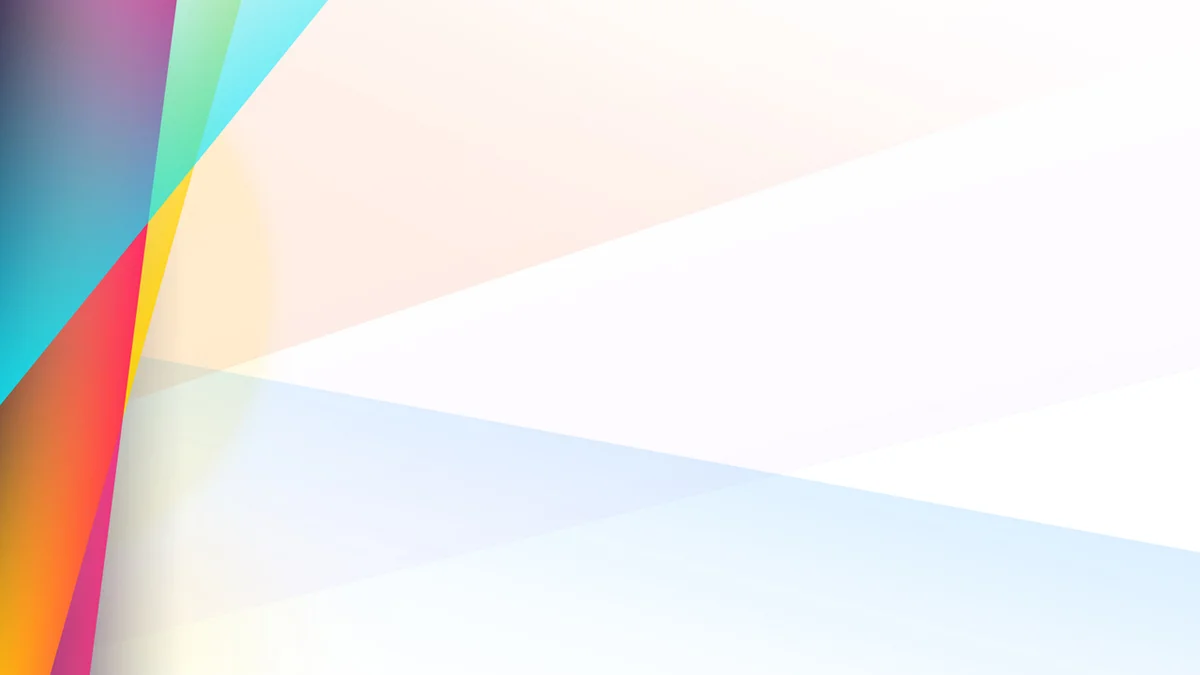 Учебно-методическое обеспечение
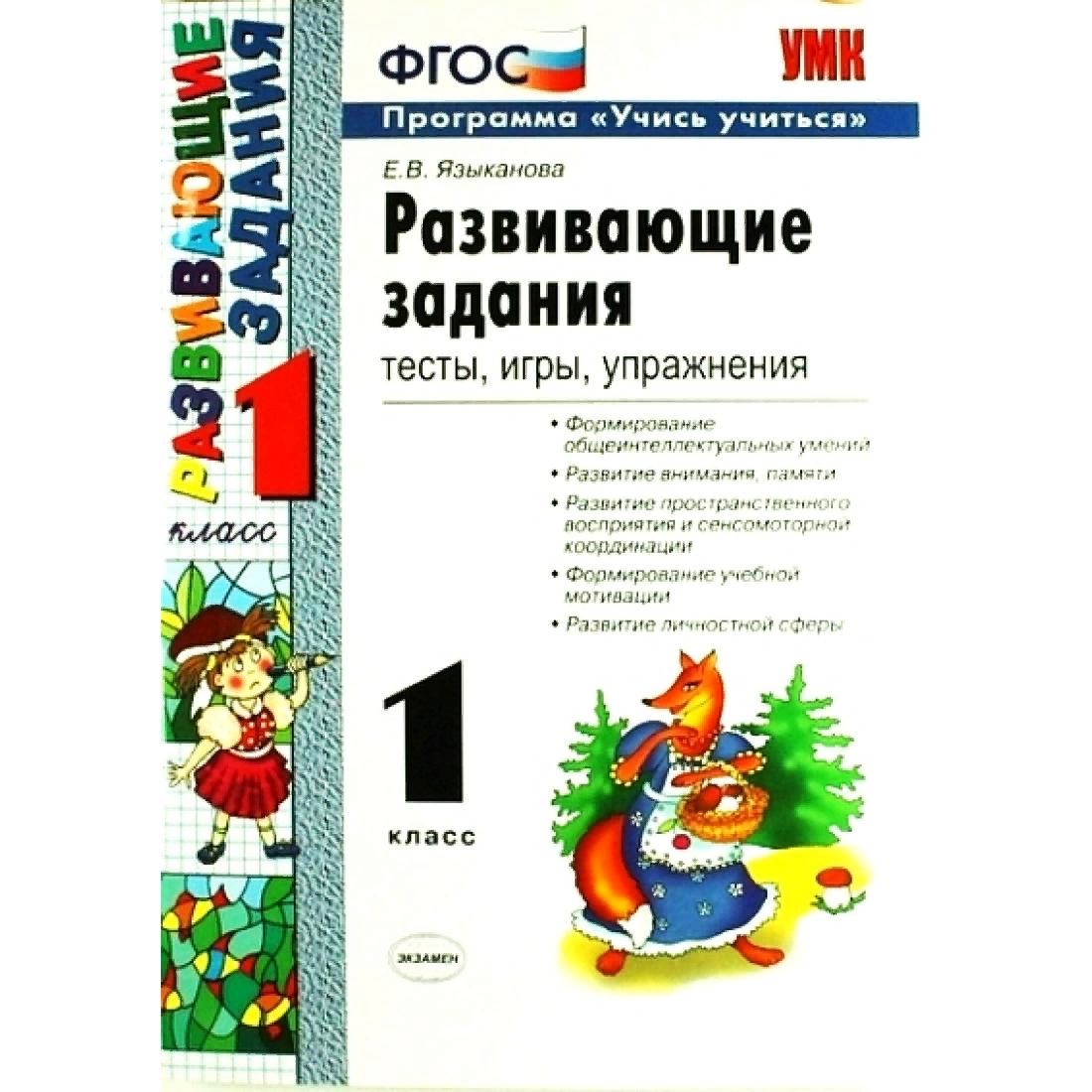 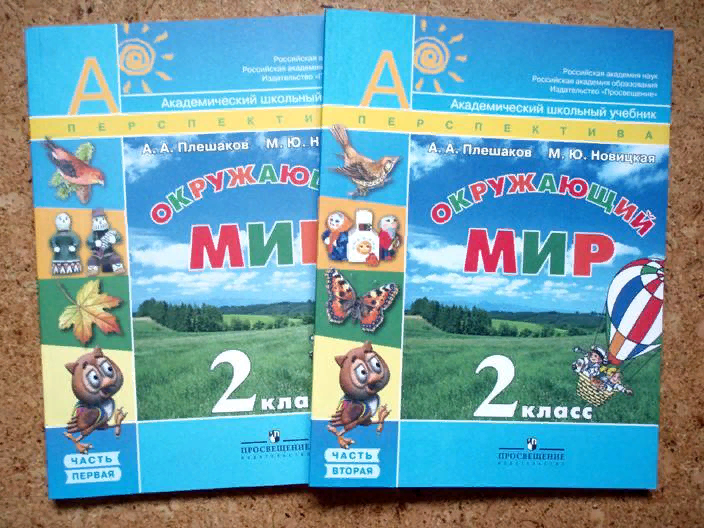 Плешаков А.А., Новицкая М.Ю. Окружающий мир. 1, 2, 3, 4 класс [4]
Языканова Е.В. Развивающие задания. Тесты, игры, упражнения: 1, 2, 3, 4 класс [5]
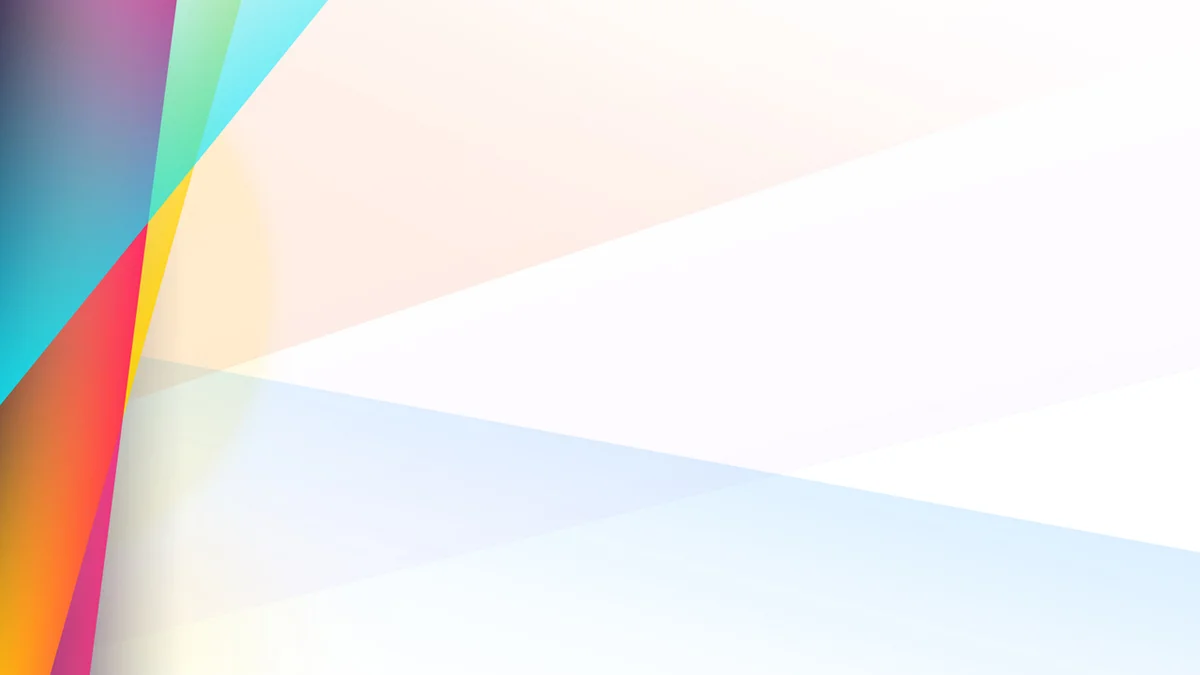 Цель программы: оказание коррекционной помощи в овладении базовым содержанием обучения, развитие познавательной деятельности и целенаправленное формирование высших психических функций и более эффективной социализации его в обществе
Задачи:
диагностика и развитие познавательной сферы и целенаправленное формирование высших психических функций (формирование учебной мотивации, активизация сенсорно-перцептивной, мнемической и мыслительной деятельности);
диагностика и развитие эмоционально-личностной сферы и коррекция ее недостатков (гармонизация пихоэмоционального состояния);
диагностика и развитие коммуникативной сферы и социальной интеграции (развитие способности к эмпатии, сопереживанию);
формирование продуктивных видов взаимодействия с окружающими (в семье, классе),
повышение социального статуса обучающегося в коллективе, формирование и развитие навыков социального поведения;
формирование произвольной регуляции деятельности и поведения (развитие произвольной регуляции деятельности и поведения, формирование способности к планированию и контролю);
диагностика и развитие познавательной сферы и целенаправленное формирование высших психических функций (формирование учебной мотивации, активизация сенсорно-перцептивной, мнемической и мыслительной деятельности);
диагностика и развитие эмоционально-личностной сферы и коррекция ее недостатков (гармонизация психоэмоционального состояния);
диагностика и развитие коммуникативной сферы и социальной интеграции (развитие способности к эмпатии, сопереживанию);
формирование продуктивных видов взаимодействия с окружающими (в семье, классе), повышение социального статуса обучающегося в коллективе, формирование и развитие навыков социального поведения;
формирование произвольной регуляции деятельности и поведения (развитие произвольной регуляции деятельности и поведения, формирование способности к планированию и контролю).
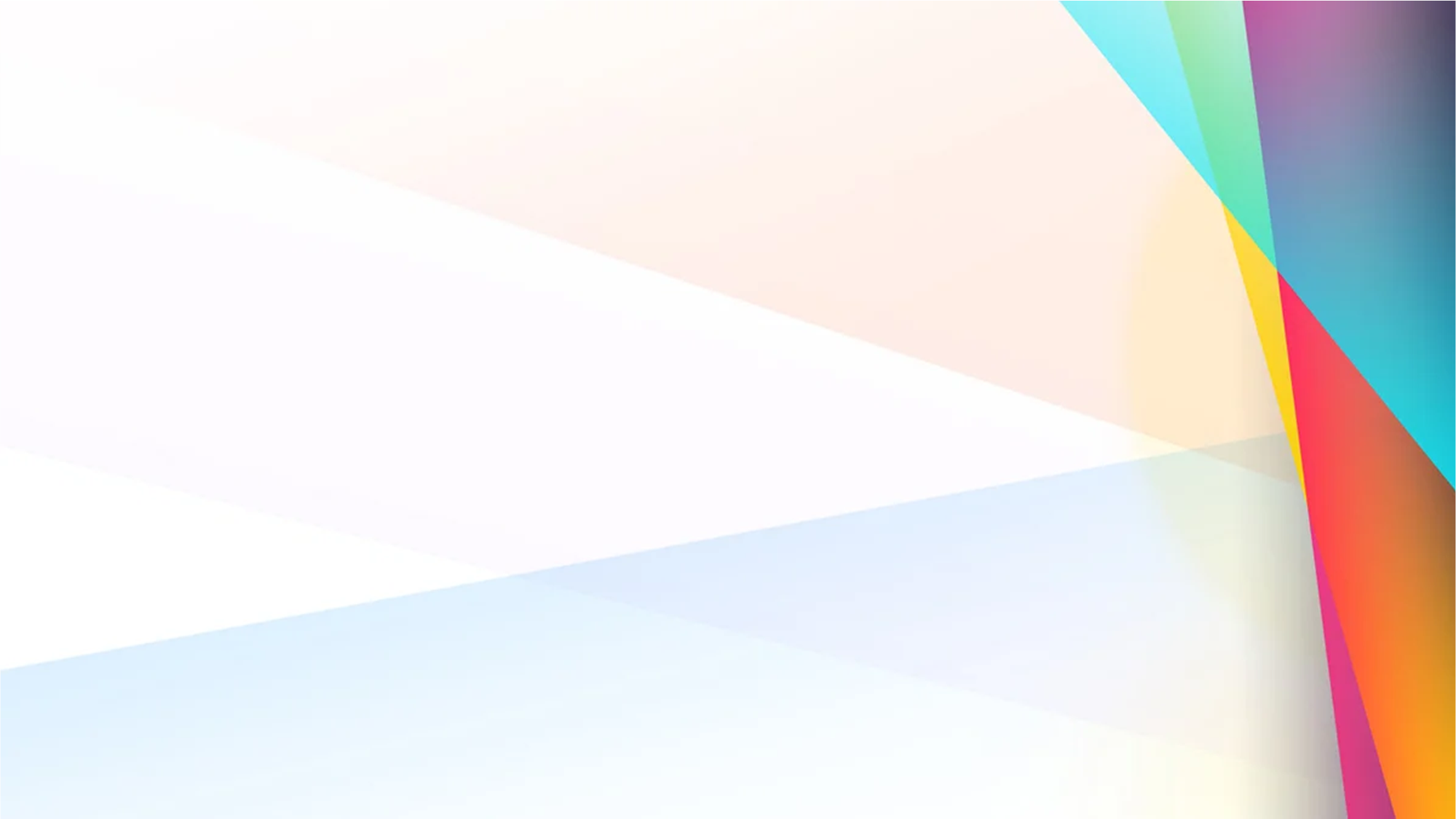 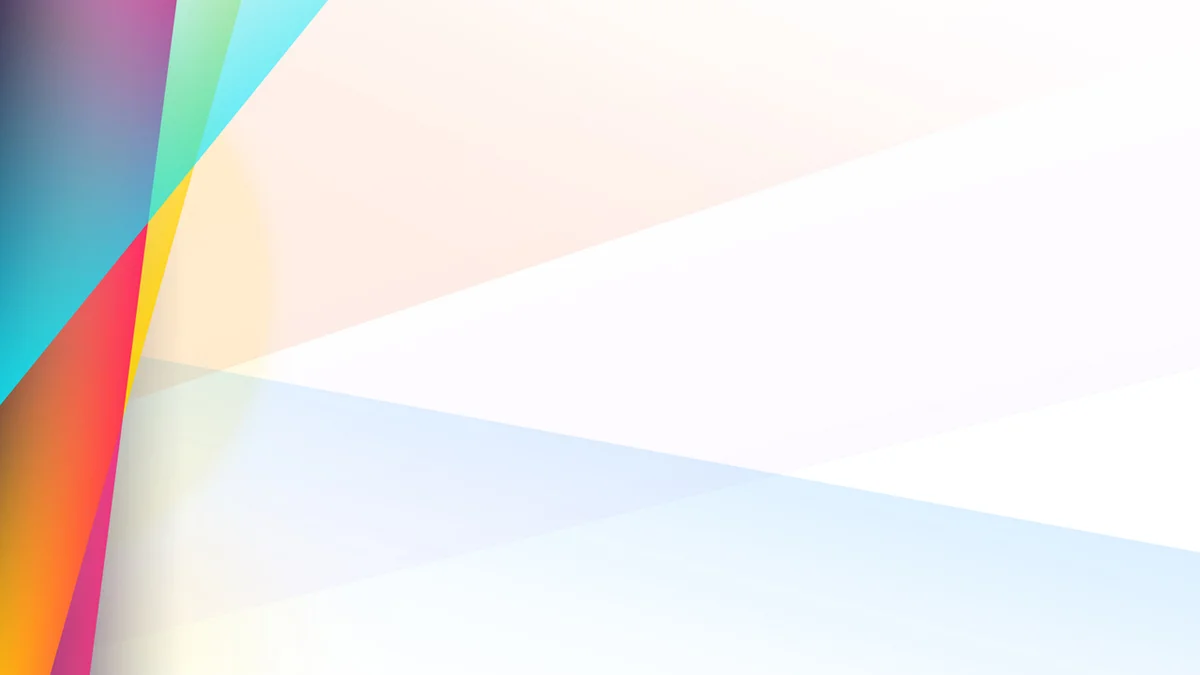 Приёмы и методы организации работы
использование наглядного, видео- и аудио- материалов;
предоставление учащемуся достаточного количества времени на обдумывание, на выполнение задания;
предоставление ребенку возможности проверить и исправить свои ошибки;
предусматривать дополнительные упражнения, наводящие вопросы.
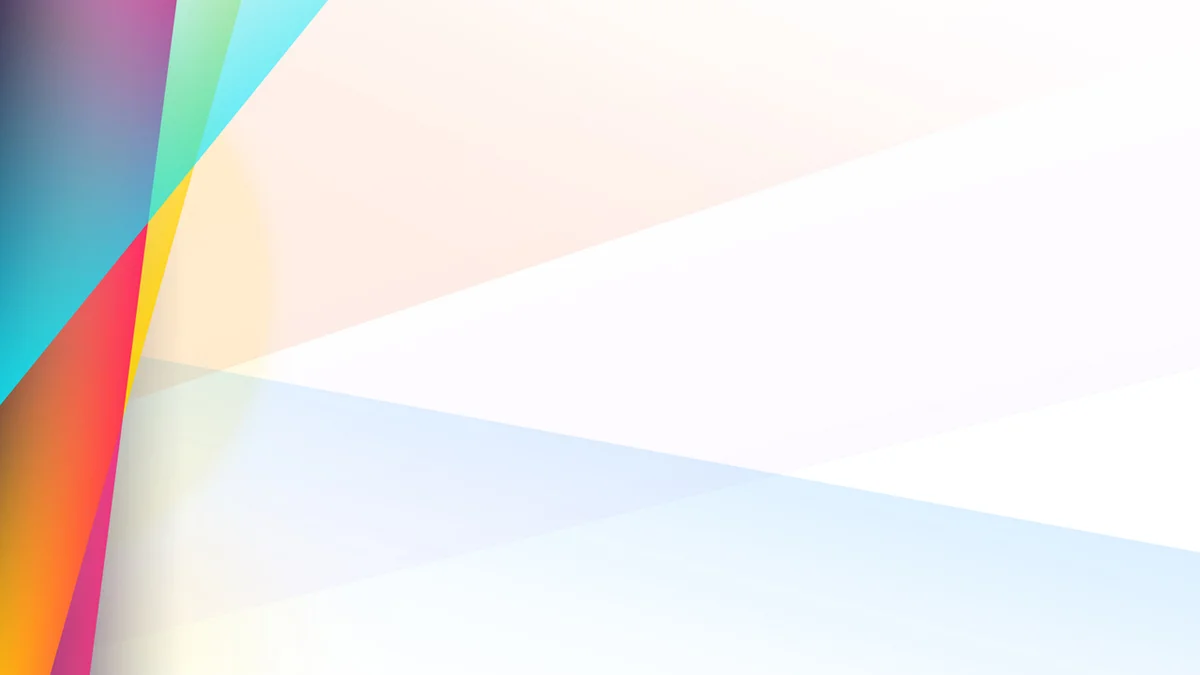 Планируемые результаты освоения коррекционно-развивающей программы
В результате освоения предметного содержания коррекционного курса учителя-дефектолога у обучающихся предполагается формирование универсальных учебных действий (личностных, познавательных, регулятивных, коммуникативных), позволяющих достигать личностные, метапредметные: регулятивные, познавательные, коммуникативные и предметные результаты.
      Личностные: обучение на занятиях по данному курсу организует и дисциплинирует школьников с задержкой психического развития, способствует формированию мотивации к учению, интереса (когда ребенок задает вопросы) и позитивного отношения к себе и окружающему миру.
      Регулятивные: содержание занятий позволяет развивать и эту группу умений. Обучающимся с нарушениями в развитии свойственны некритичность в выполнении действий, низкий уровень самоконтроля, обусловленные косностью и тугоподвижностью процессов мышления, связанных с инертностью нервных процессов. 
      Коммуникативные: особое внимание на занятиях уделяется развитию речи и коммуникативных навыков детей с ОВЗ. Словесные обозначения свойств и качеств предметов и явлений, а также существующих между ними взаимосвязей и взаимоотношений обеспечивают возможность абстракции и обобщения, способствуют осмысливанию воспринимаемого учеником. Разные виды деятельности предоставляют большие возможности для обогащения словарного запаса воспитанников.
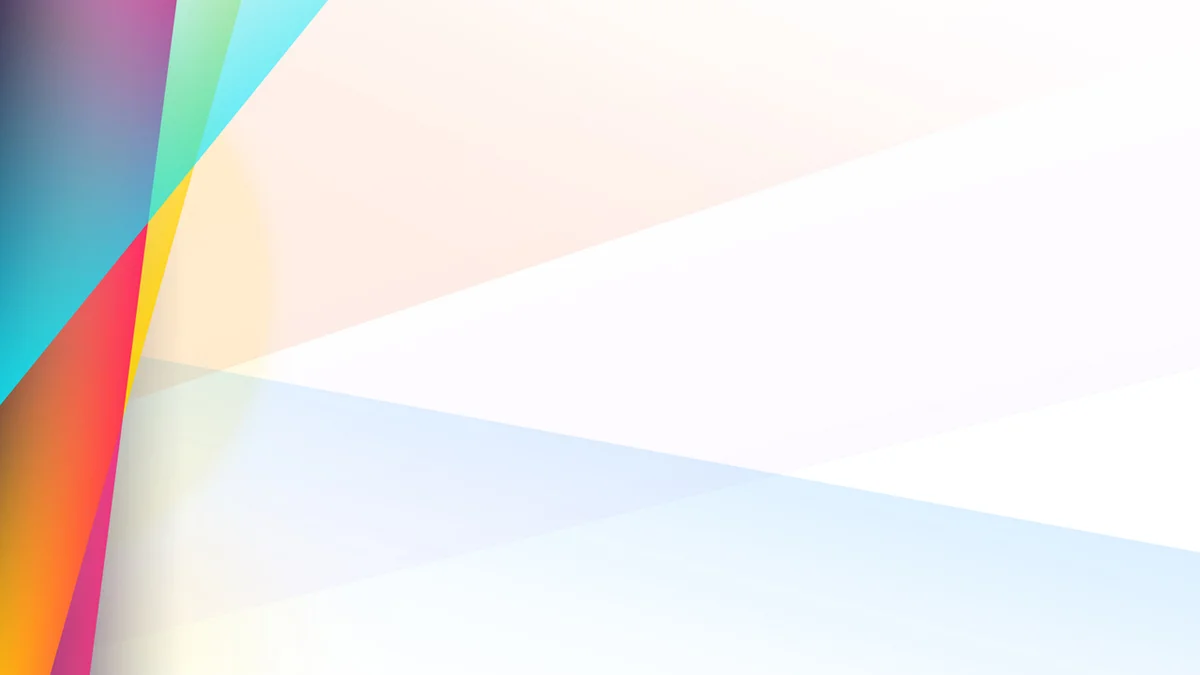 Предметными результатами коррекционного курса являются формирование следующих умений
логически рассуждать, пользуясь приёмами анализа, сравнения, обобщения, классификации, систематизации;
увеличить скорость и гибкость мышления;
выделять существенные признаки и закономерности предметов;
сравнивать предметы, понятия;
обобщать и классифицировать понятия, предметы, явления;
определять отношения между понятиями или связи между явлениями и понятиями;
концентрировать, переключать своё внимание;
развивать свою память;
улучшить уровень пространственной сообразительности, зрительно-моторной координации;
уметь копировать, различать цвета, уметь анализировать и удерживать зрительный образ;
самостоятельно выполнить задания;
осуществлять самоконтроль, оценивать себя, искать и исправлять свои ошибки;
решать логические задачи на развитие аналитических способностей и способностей рассуждать;
находить несколько способов решения задач;
работать в группе.
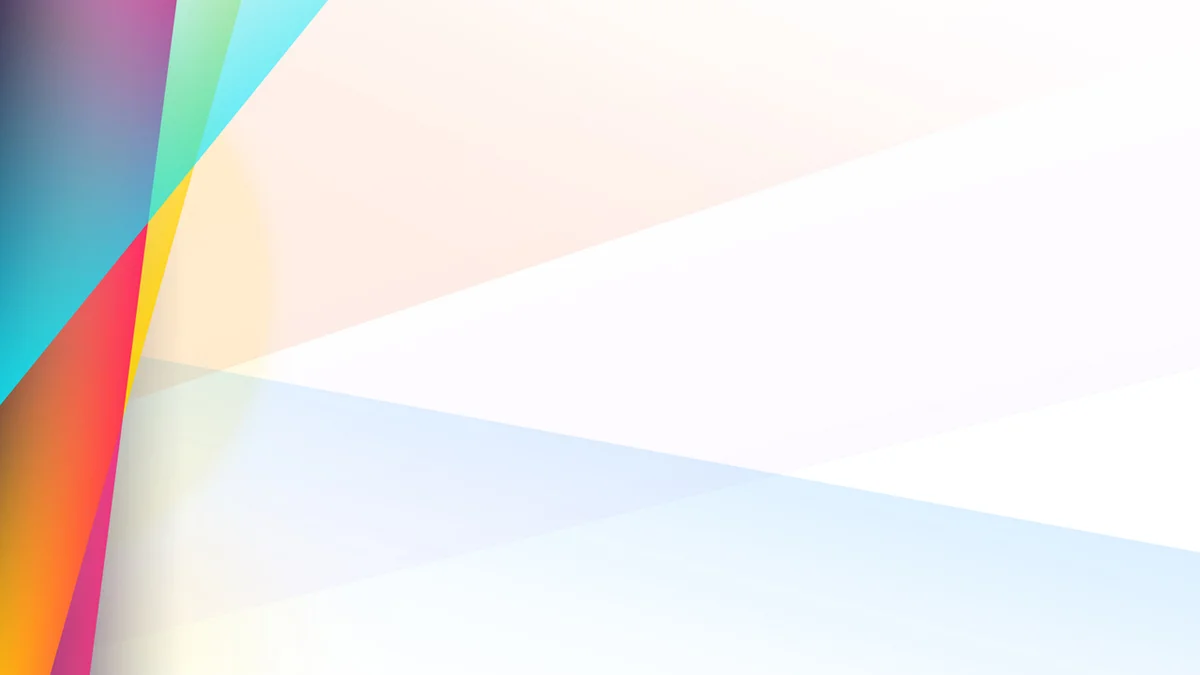 Способы оценки качества усвоения материала в целях прослеживания динамики развития: 
диагностические работы: первичная, промежуточная, итоговая; 
наблюдение в ходе занятий; 
проверочные задания по итогам каждого раздела изучаемого материала (слуховой диктант, тестовые задания, использование ИКТ).
Коррекционно-развивающая программа рассчитана на 1 год 66 часов (33 недели). Индивидуальные или групповые занятия проводятся 2 раза в неделю по 25-30 минут.
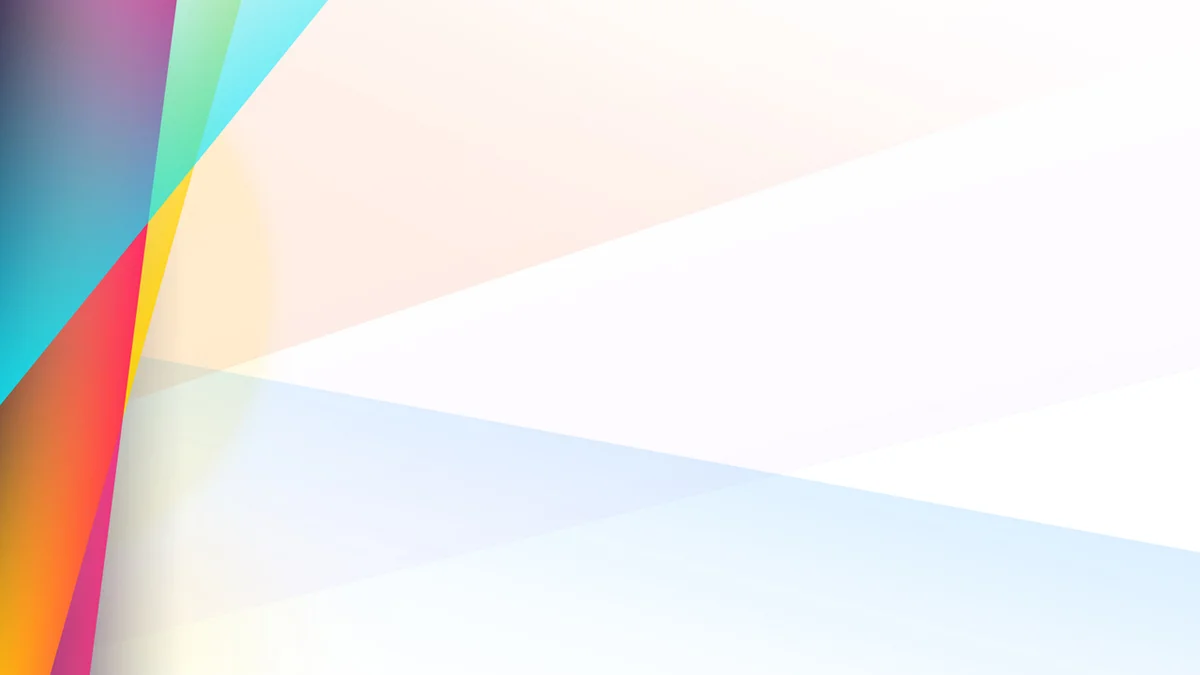 Календарно – тематическое планирование во 2 классе (2 часа в неделю)66 часа
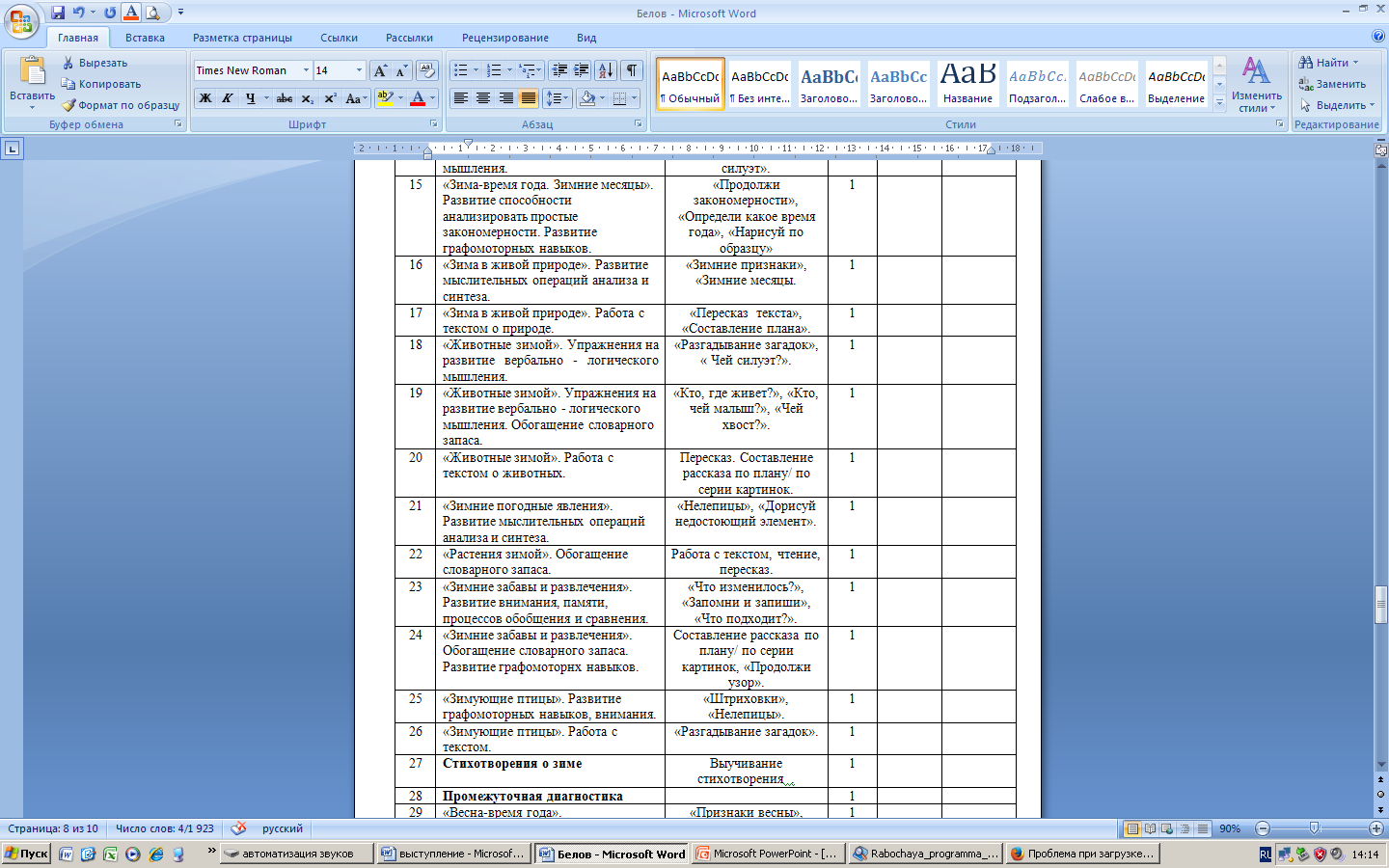 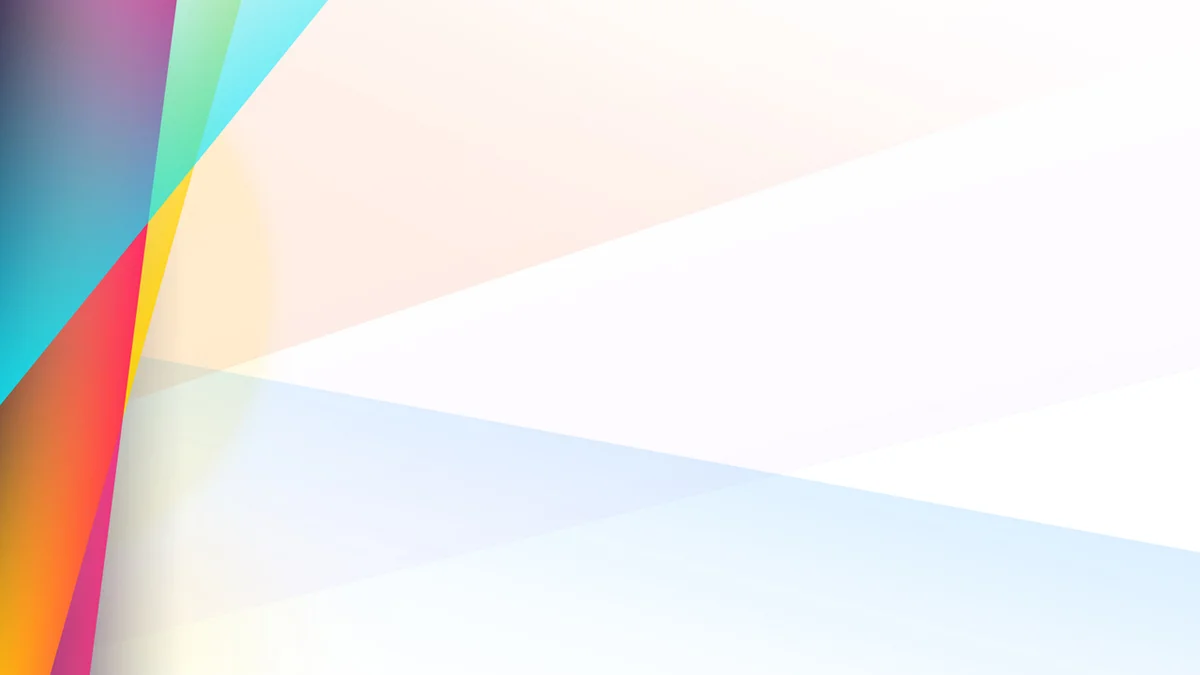 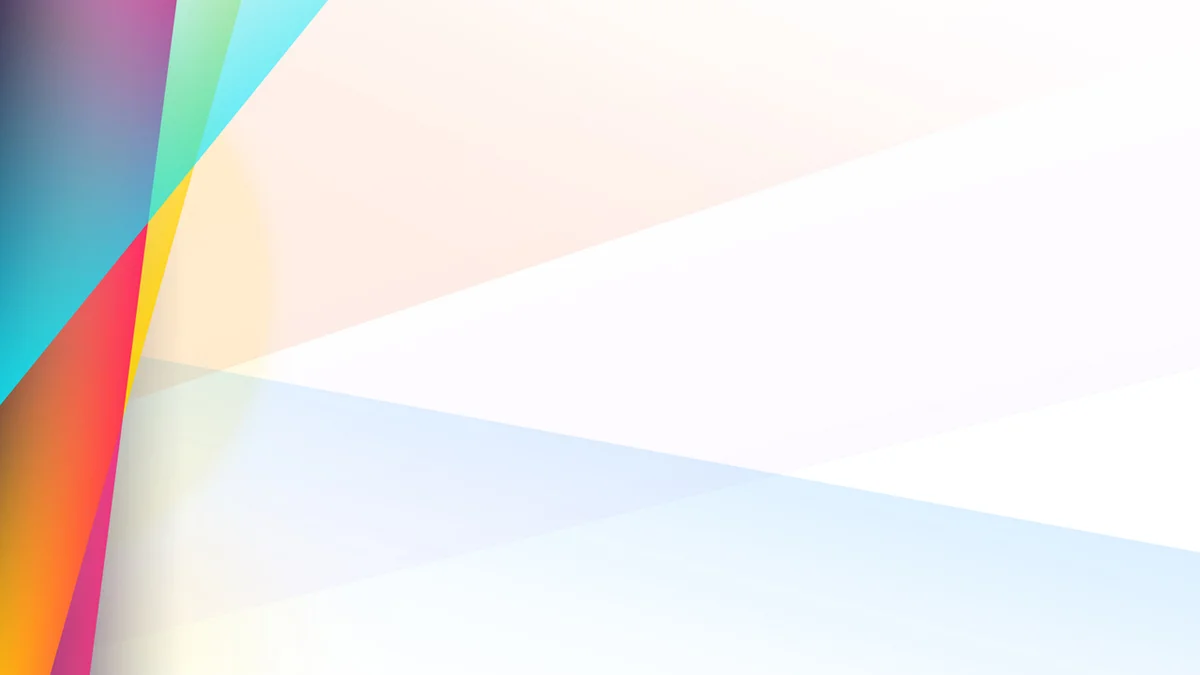 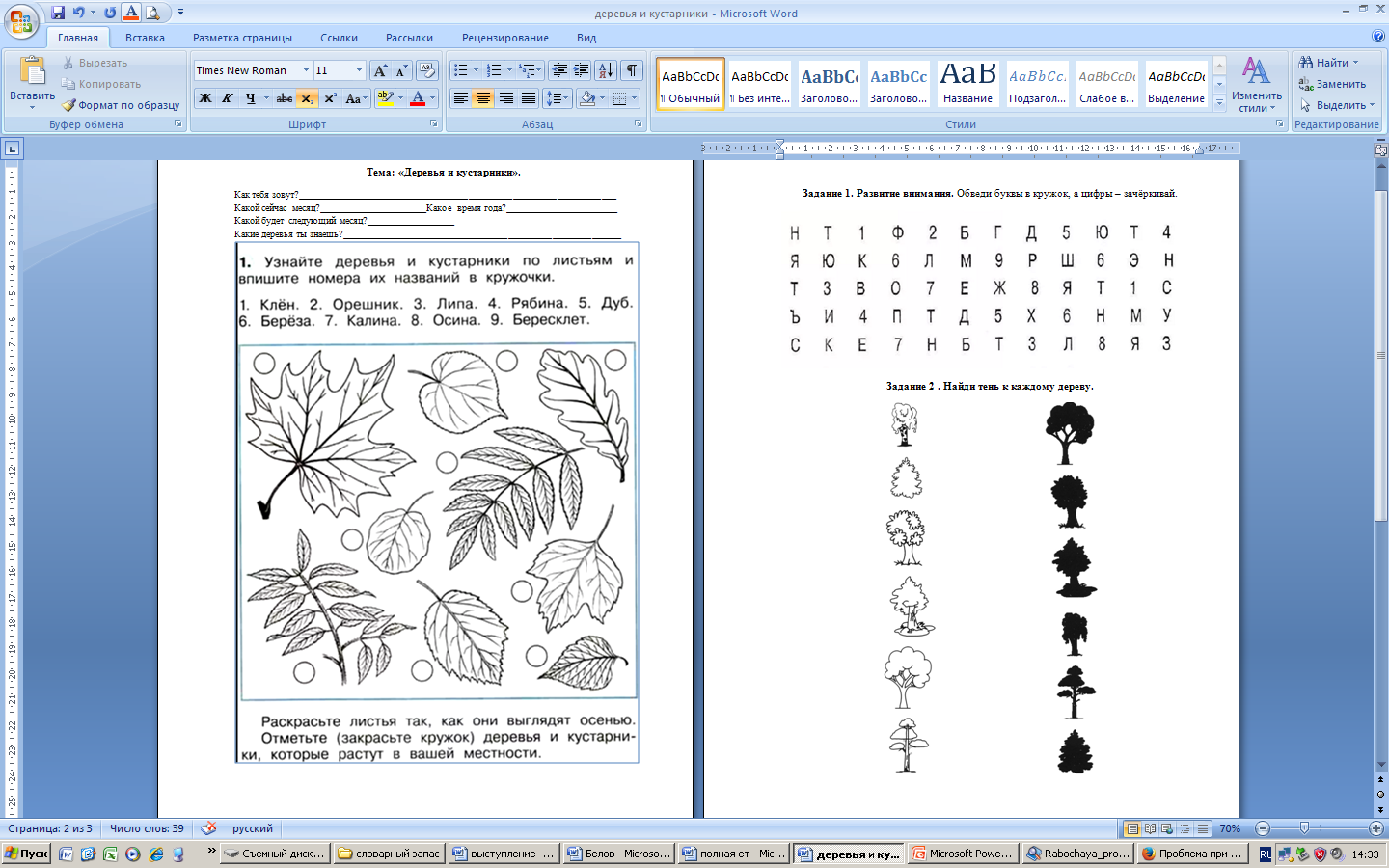 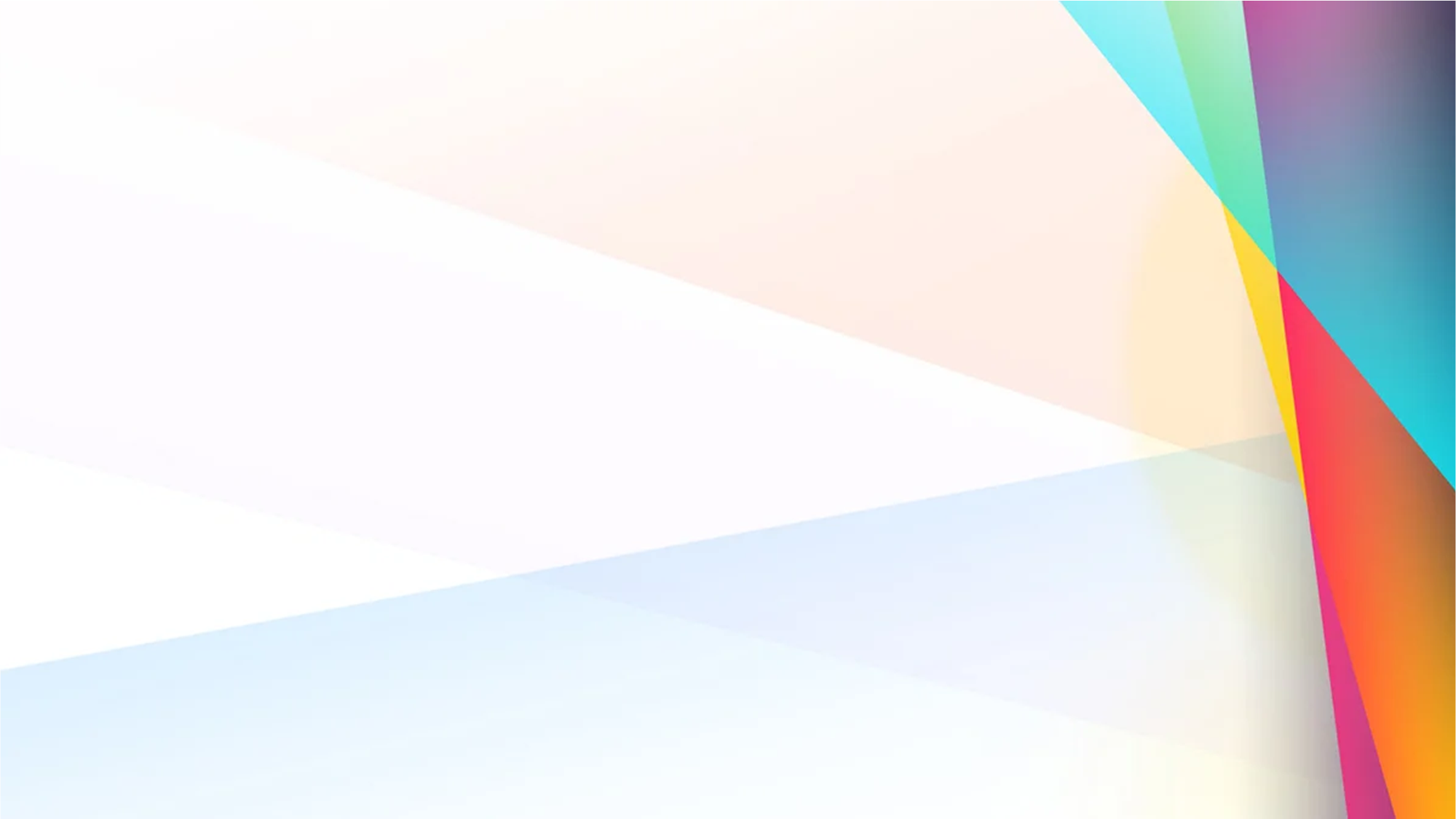 Список использованных источников
Адаптированная основная общеобразовательная программа начального общего образования для обучающихся с задержкой психического развития (вариант 7.2.). МАОУ СОШ № 31, 2020. 
Зак А.З. Как развивать логическое мышление? 800 занимательных задач для детей 6-15 лет. М.: АРКТИ, 2003.
Морозова И.А., Пушкарева М.А. Ознакомление с окружающим миром. М.: Мозаика-синтез, 2009. 
Плешаков А.А., Новицкая М.Ю. Окружающий мир: 1, 2, 3, 4 класс. М.: Просвещение, 2012. 
Языканова Е.В. Развивающие задания. Тесты, игры, упражнения: 1, 2, 3, 4 класс. М.: Экзамен, 2017.
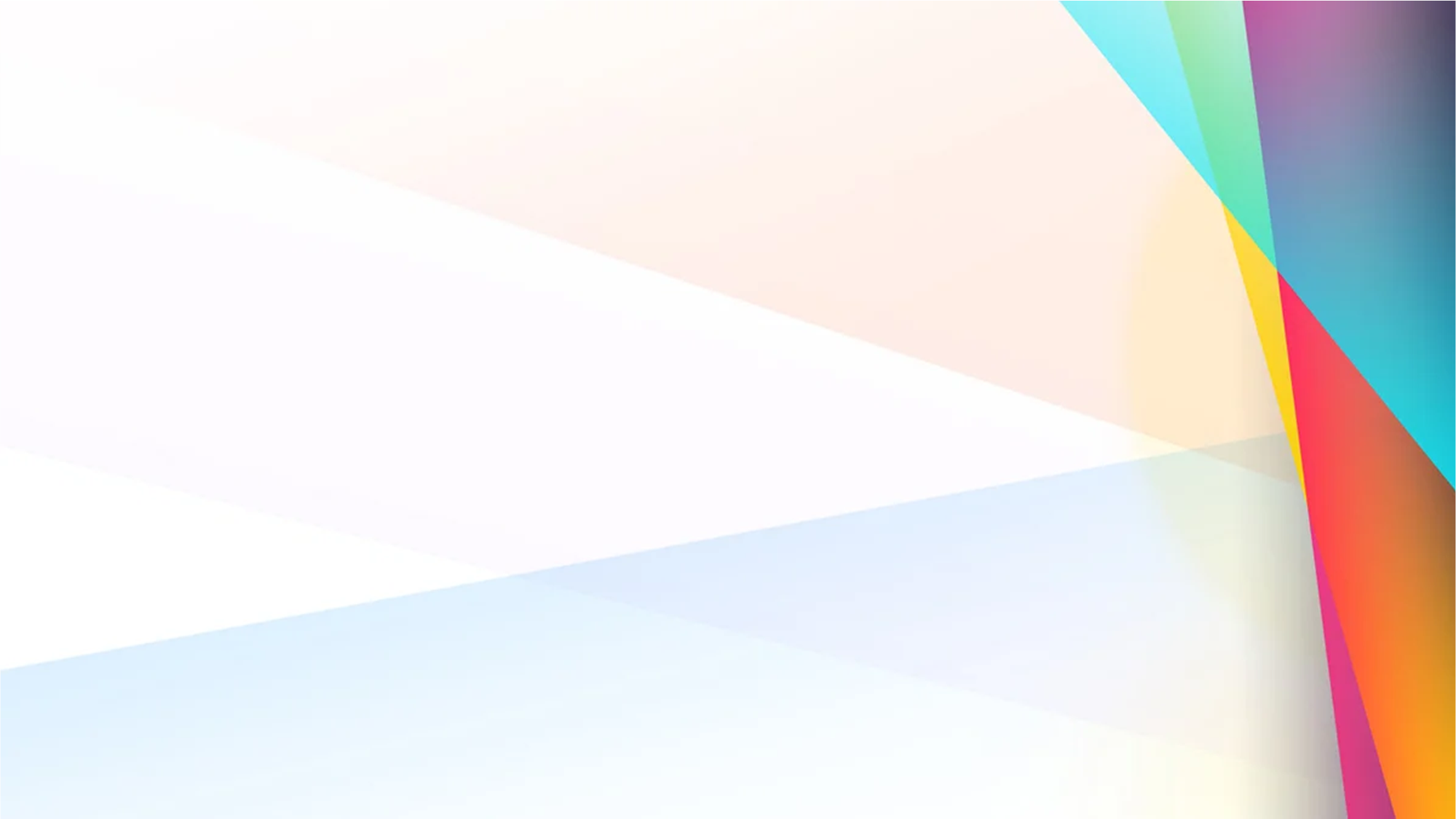 СПАСИБО ЗА ВНИМАНИЕ!